令和7年度長野県医療従事者シミュレーション教育指導者研究会発表会
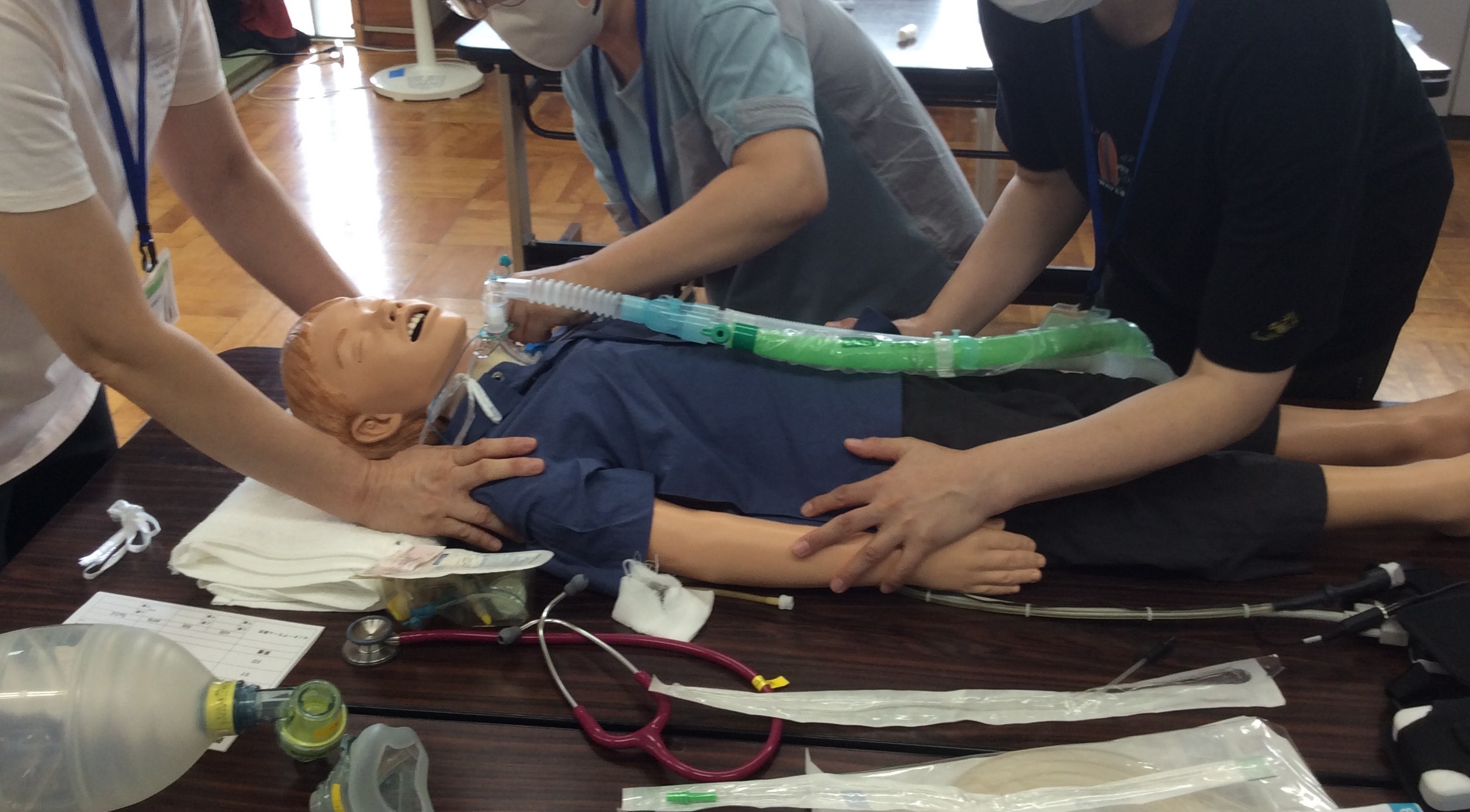 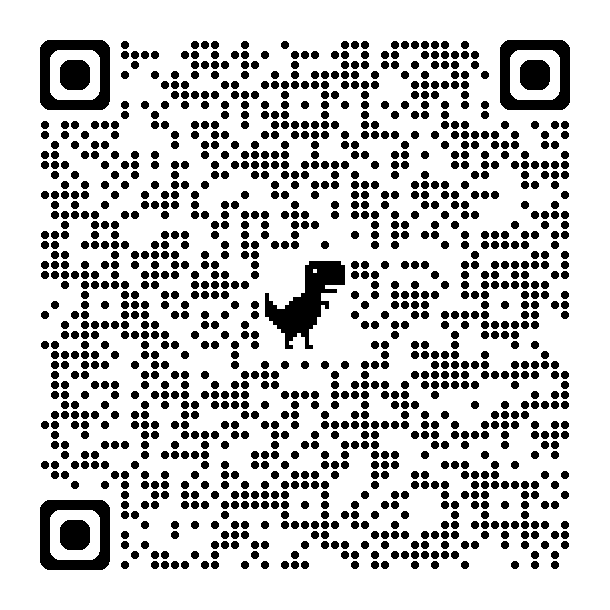 令和7年9月27日（土）12:30～16:30

信州医療センター　北棟4階講堂
　≪オンラインとのハイブリッド開催≫

6月2日（月）～6月30日（月）

長野県立病院機構本部研修センター
会期
会場
一般演題申し込みQRコード
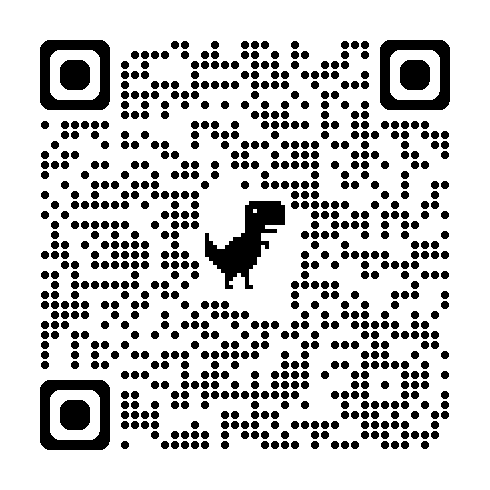 演題申し込み期間
運営事務局
参加申し込みQRコード